на лугу и в лесуокружающий  мир 4 класс Калиновская Н.И.
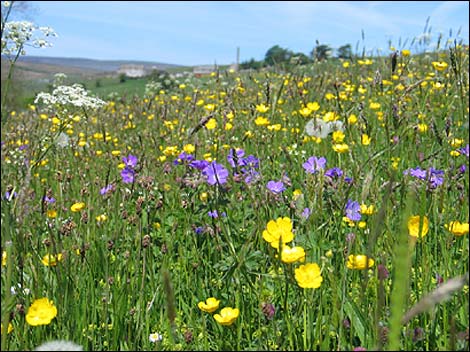 растения  луга
нивяник
клевер
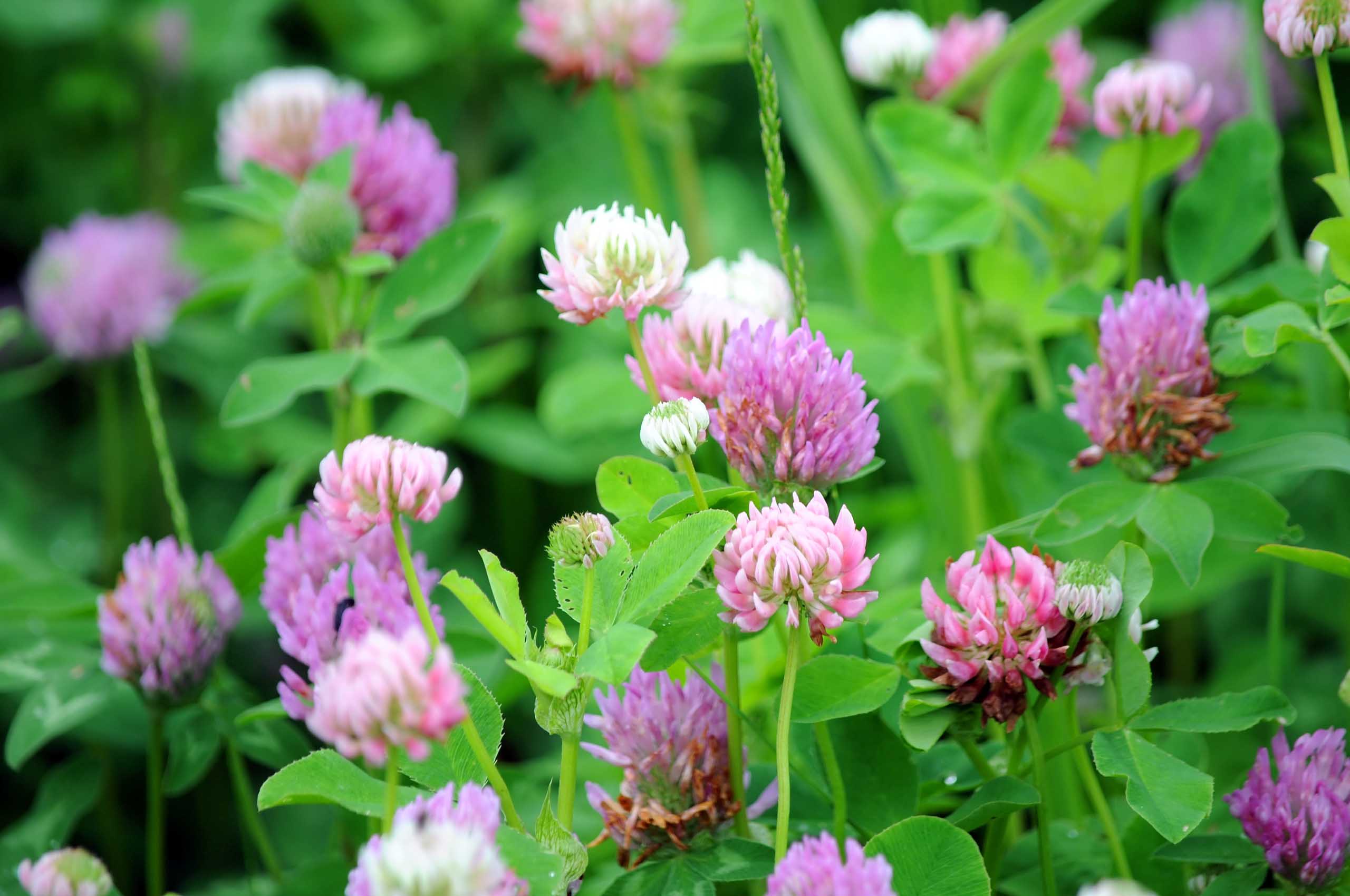 тимофеевка
лютик
зверобой
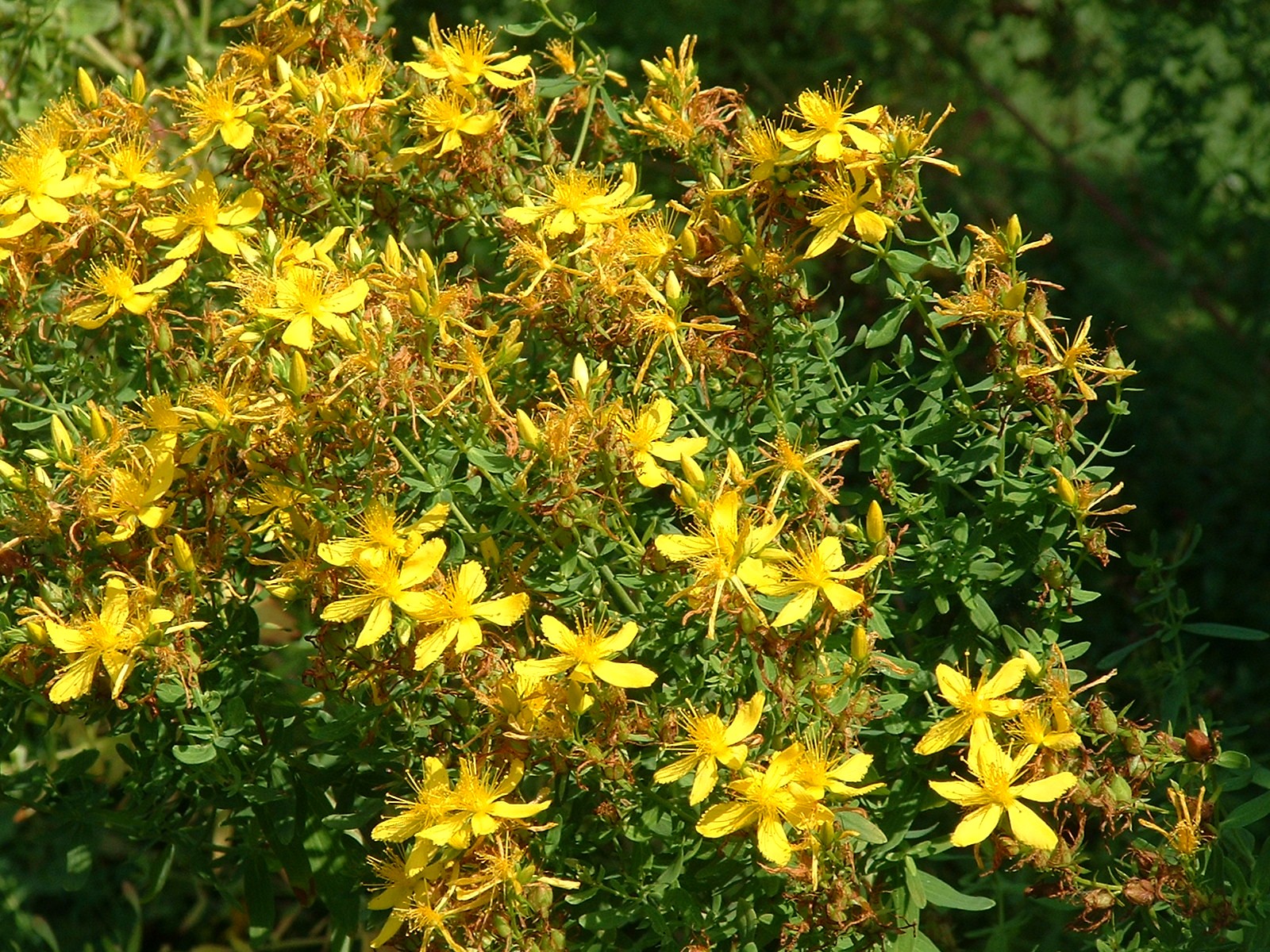 животные луга
насекомые луга
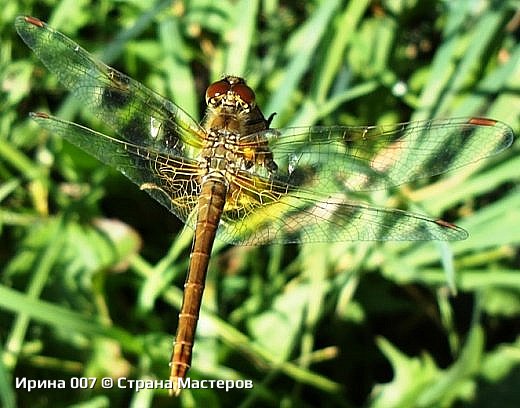 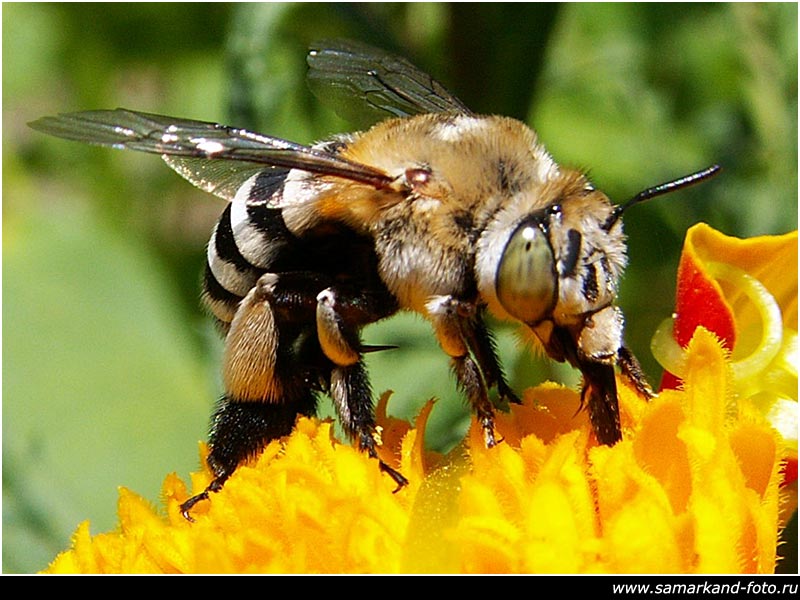 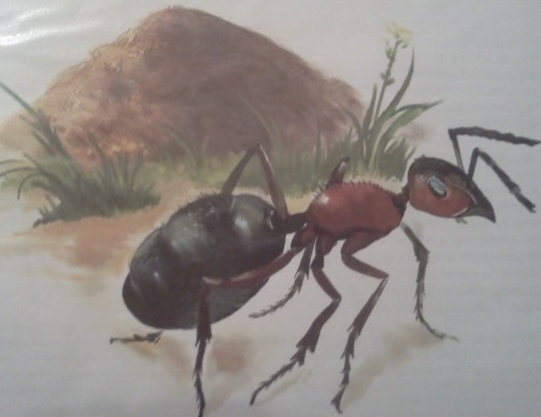 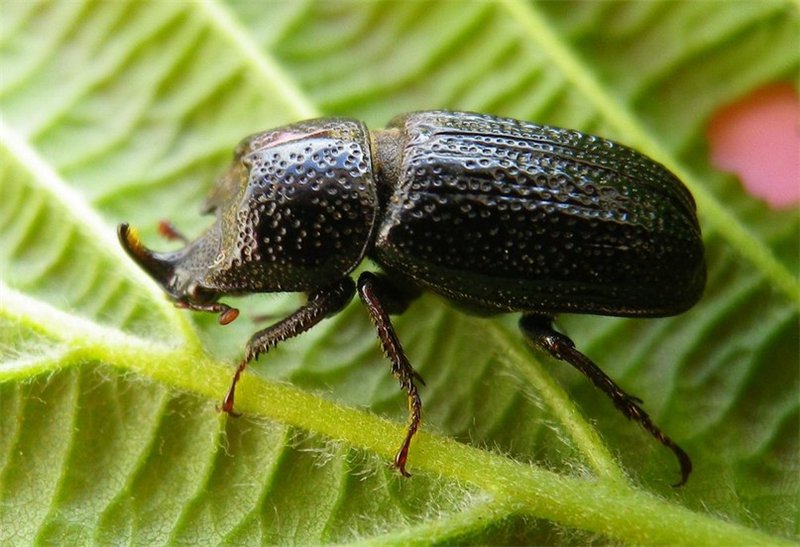 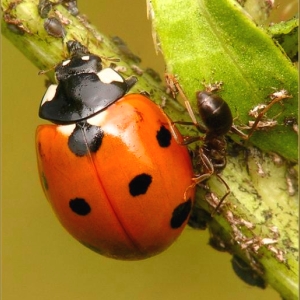 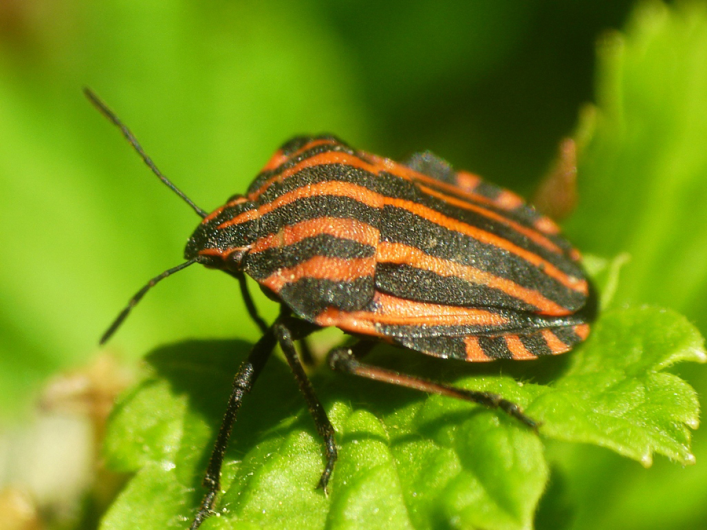 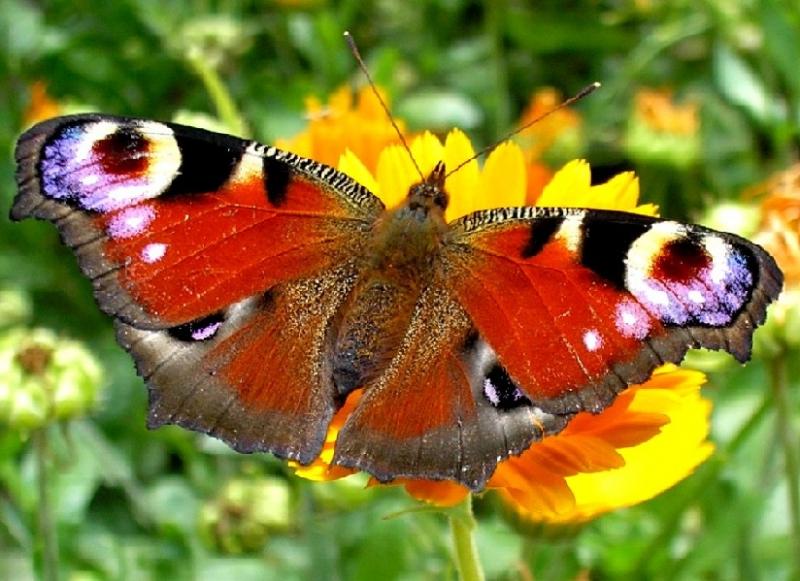 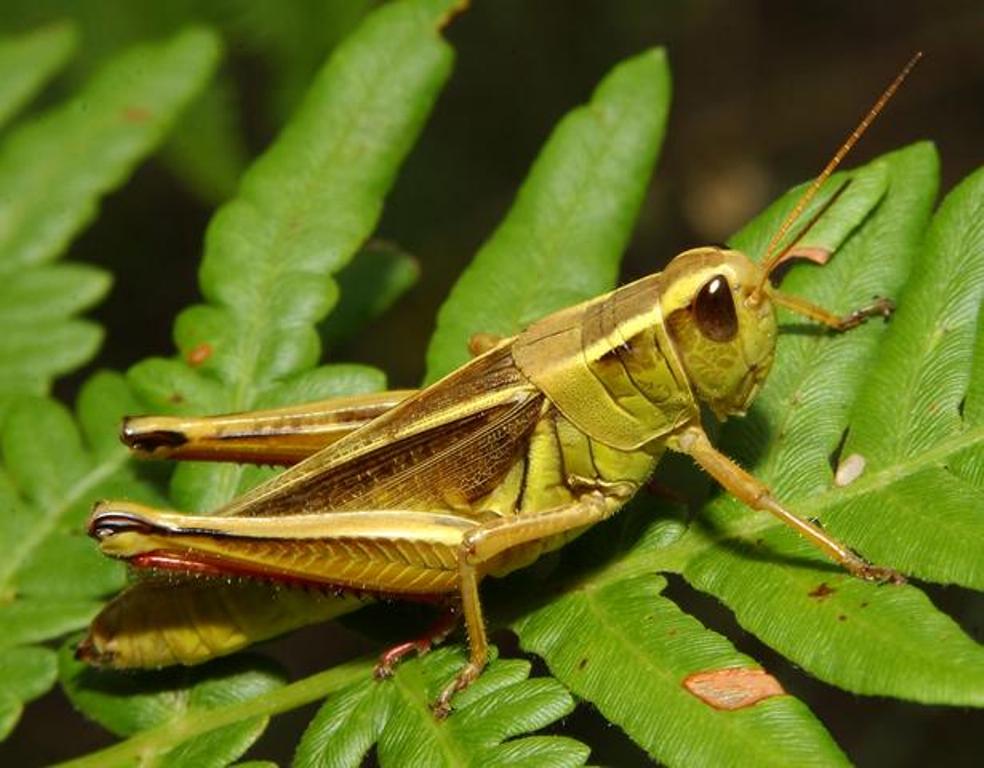 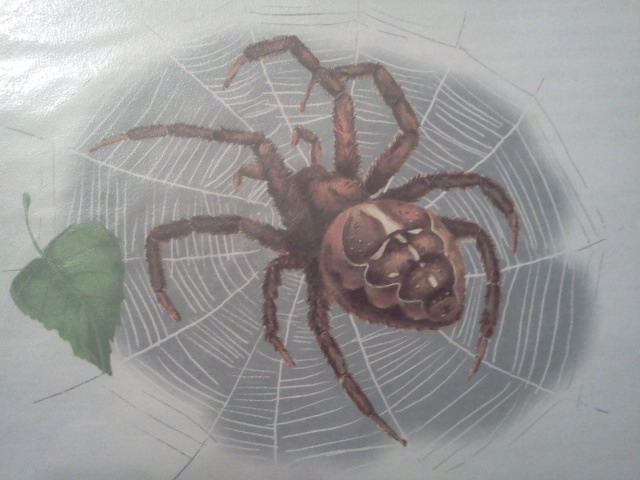 канюк
крот
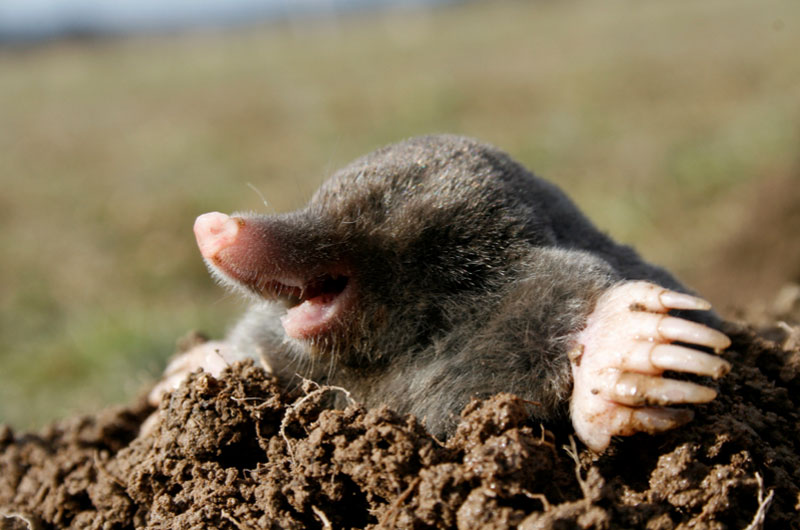 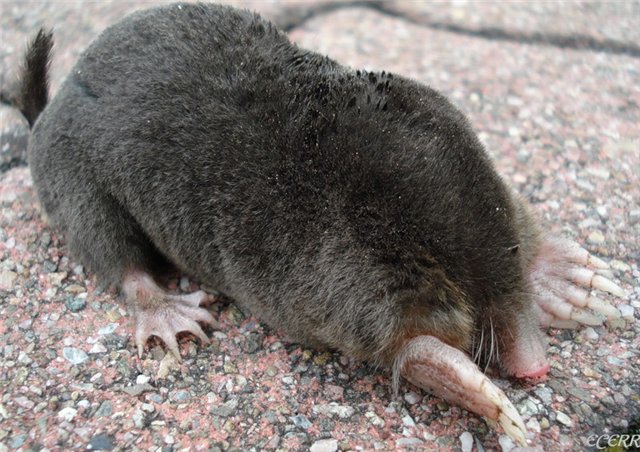 растения леса
хвойные леса
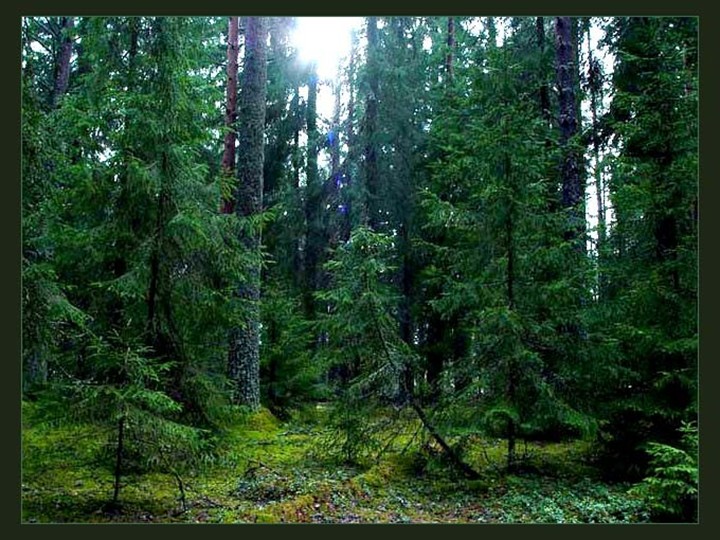 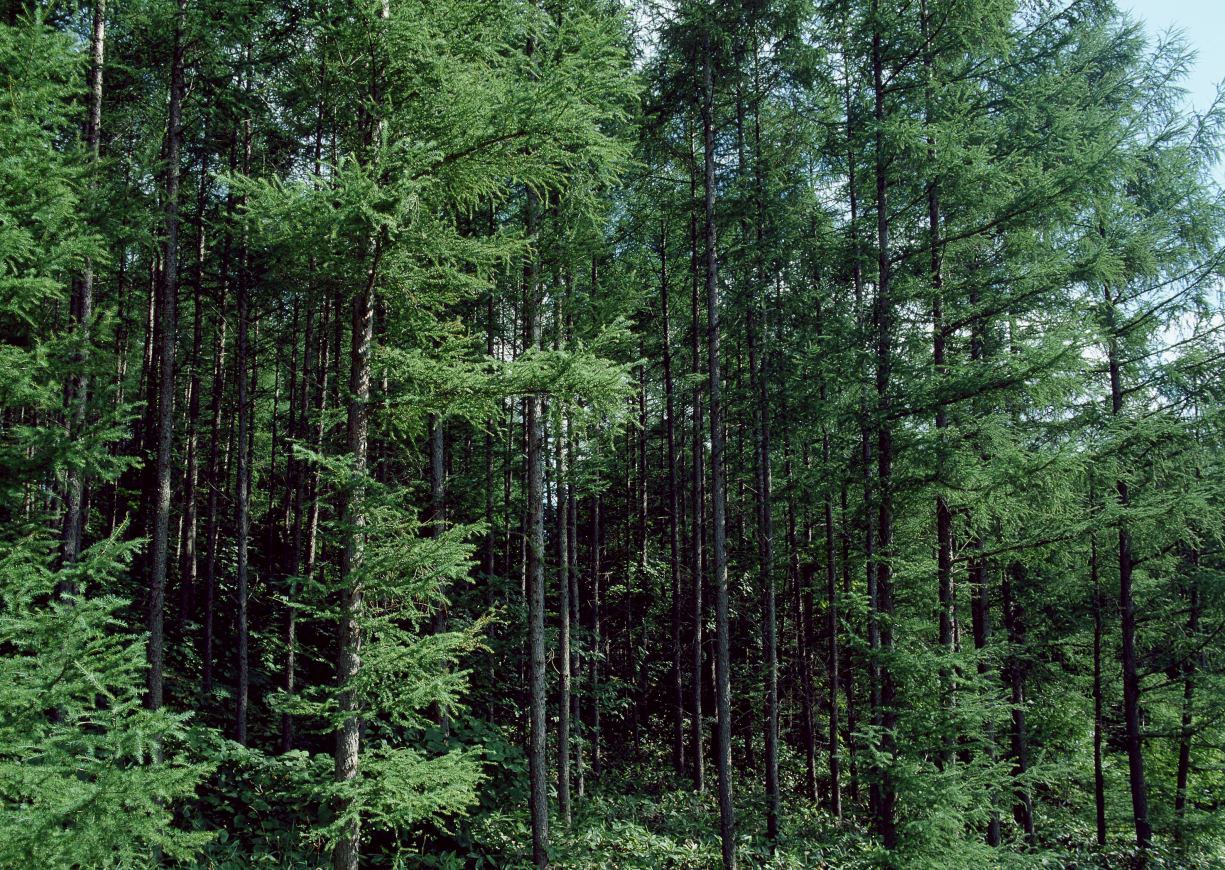 лиственные леса
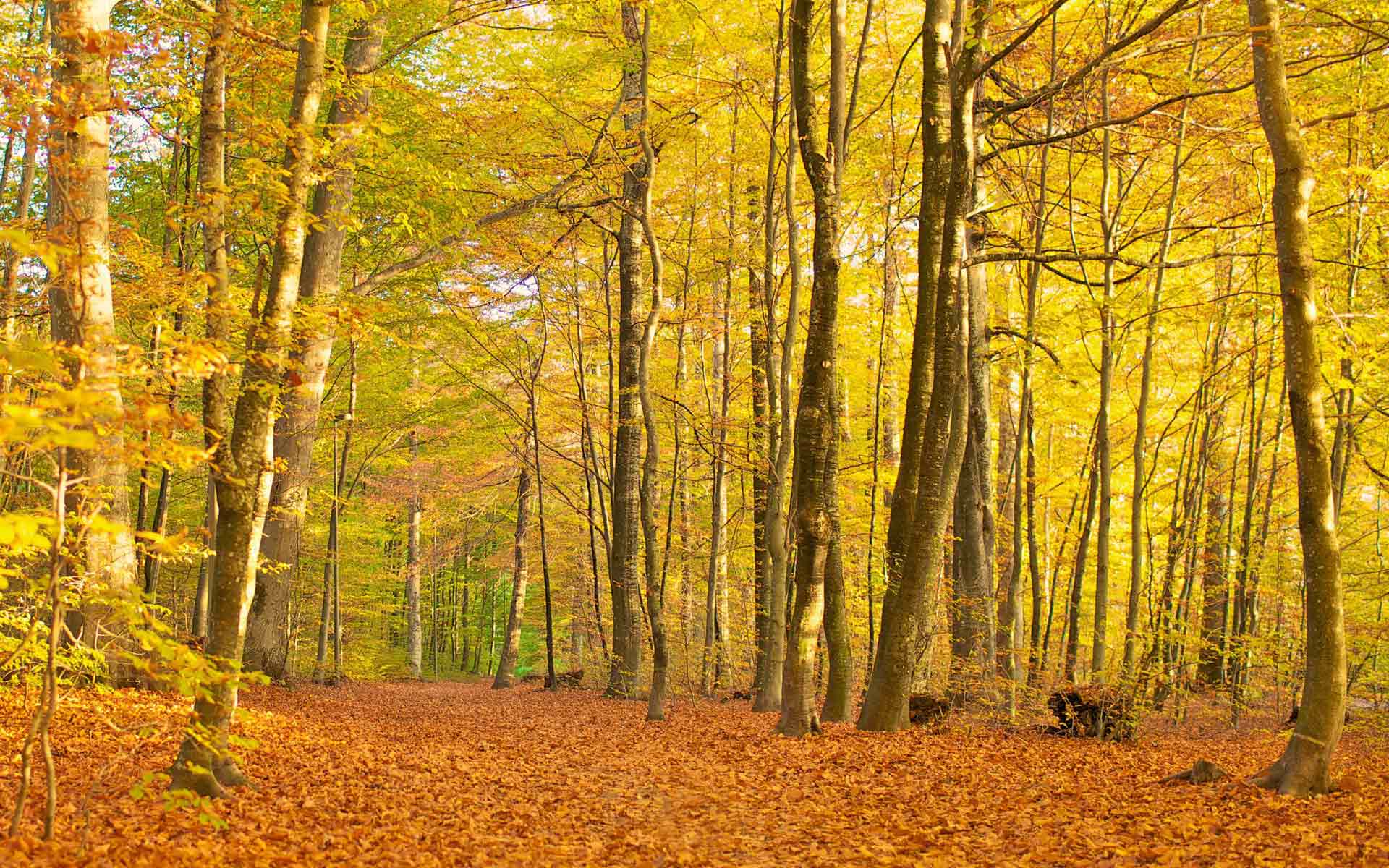 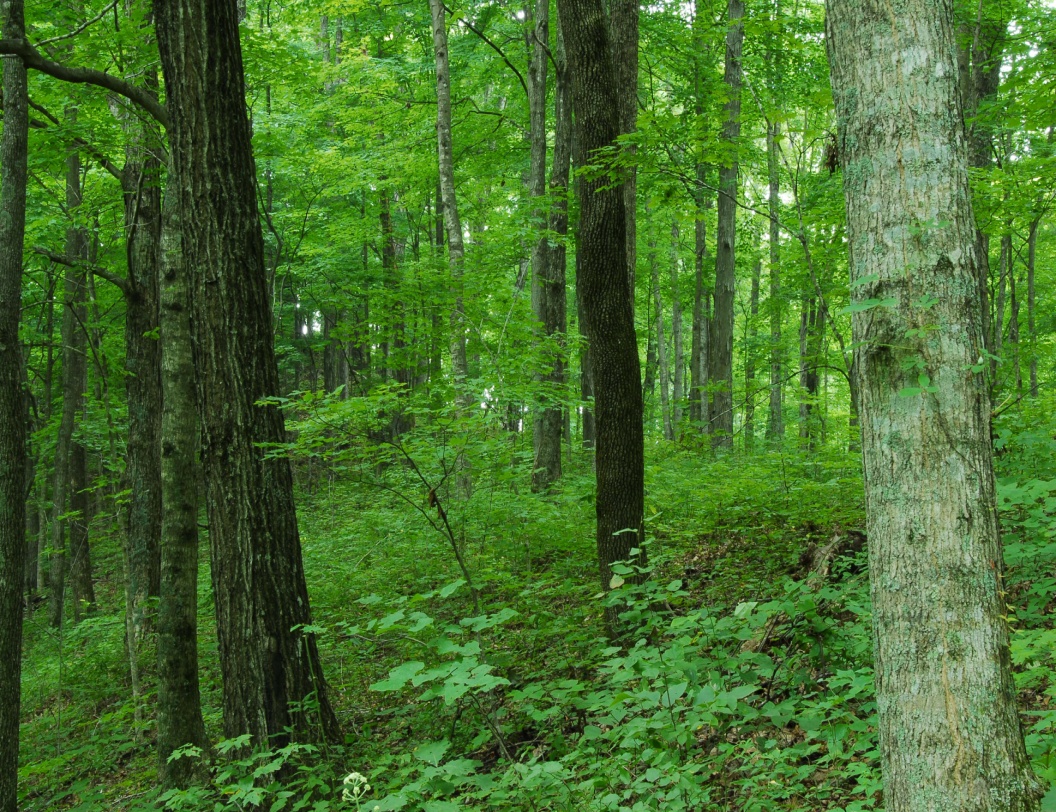 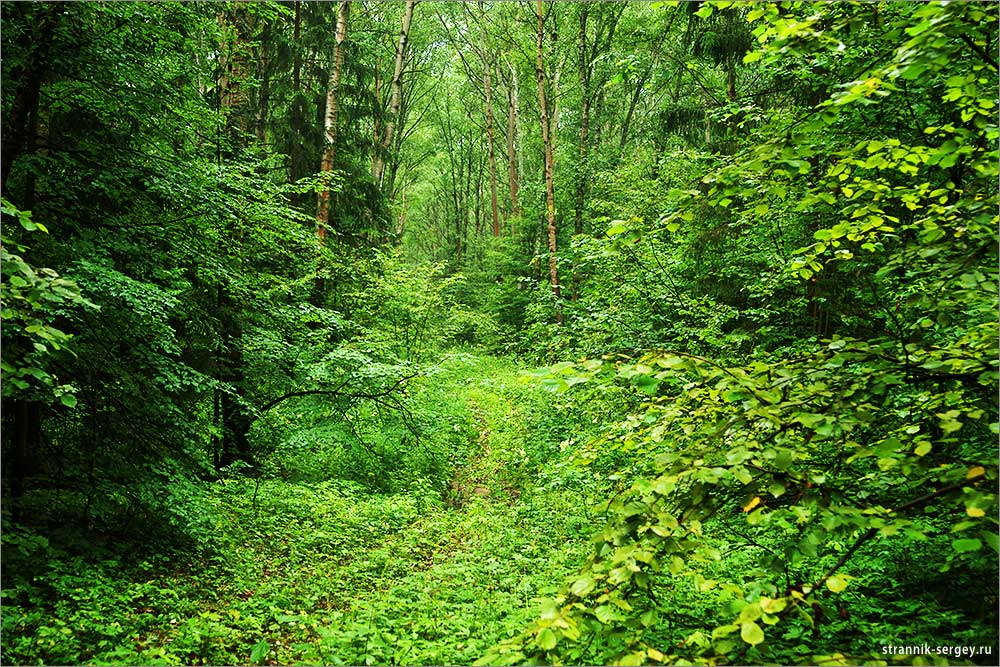 смешанные леса
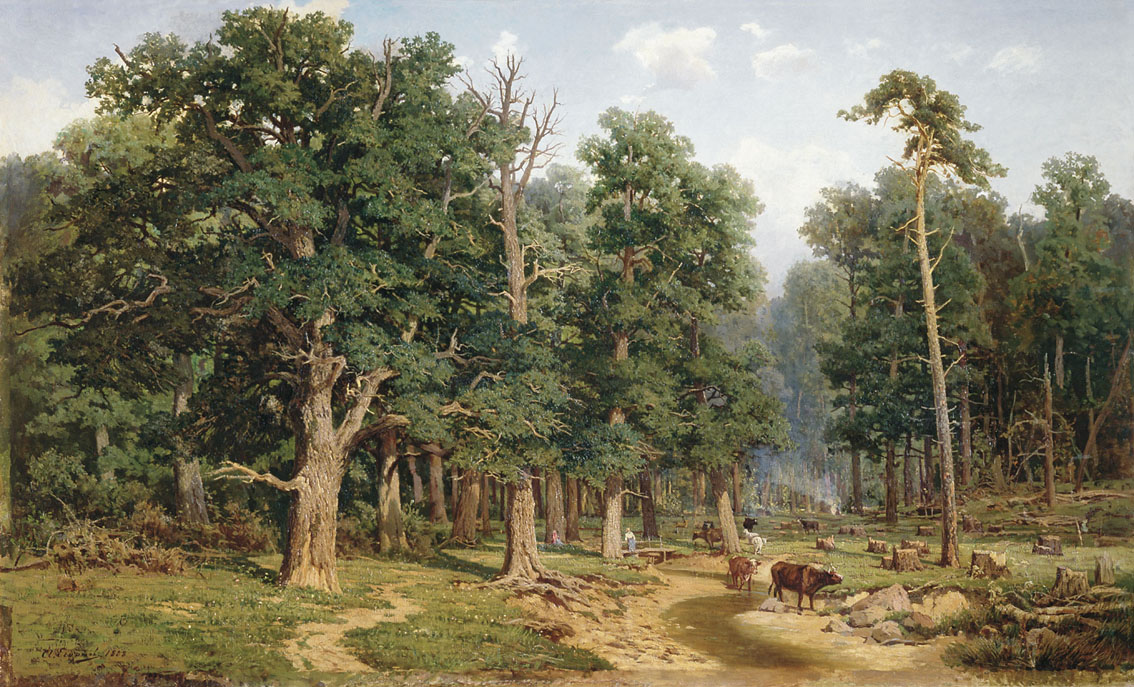 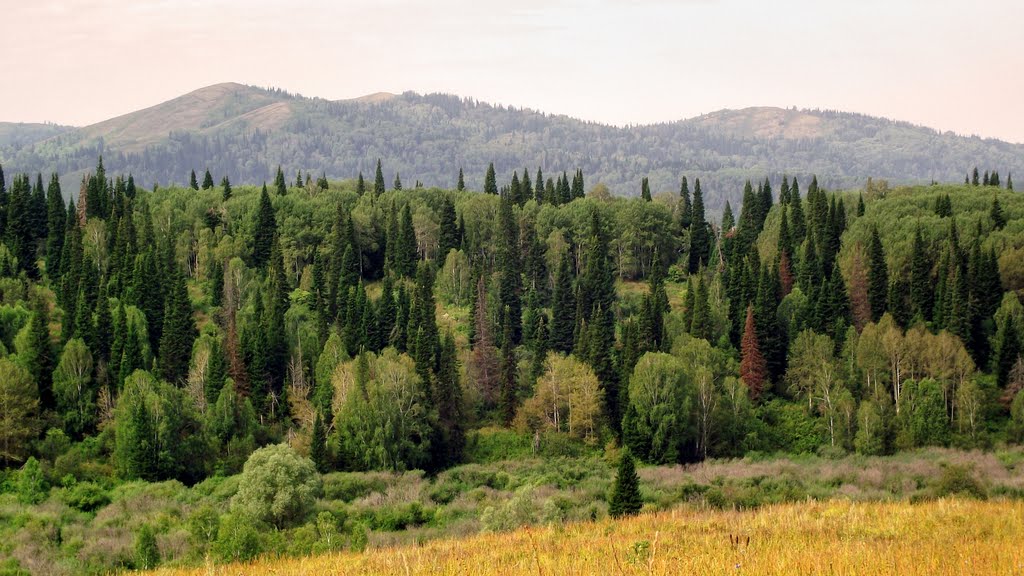 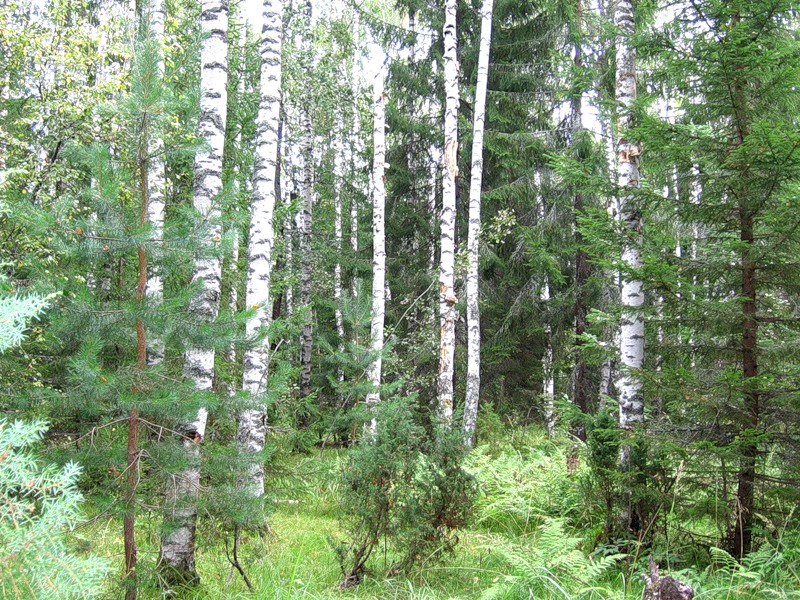 «этажи» леса
животные леса
муравейник
стрекозы
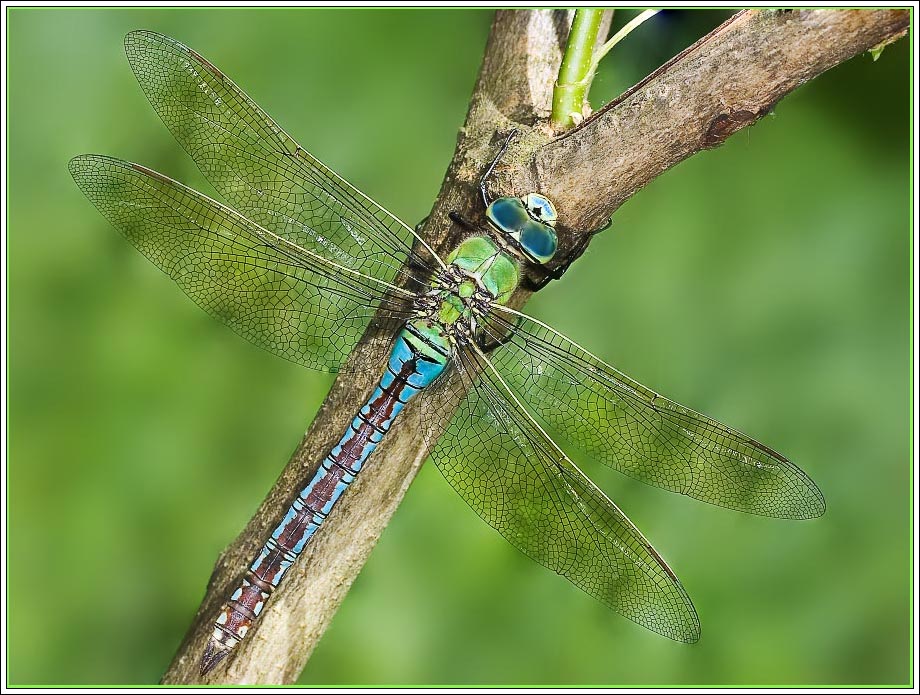 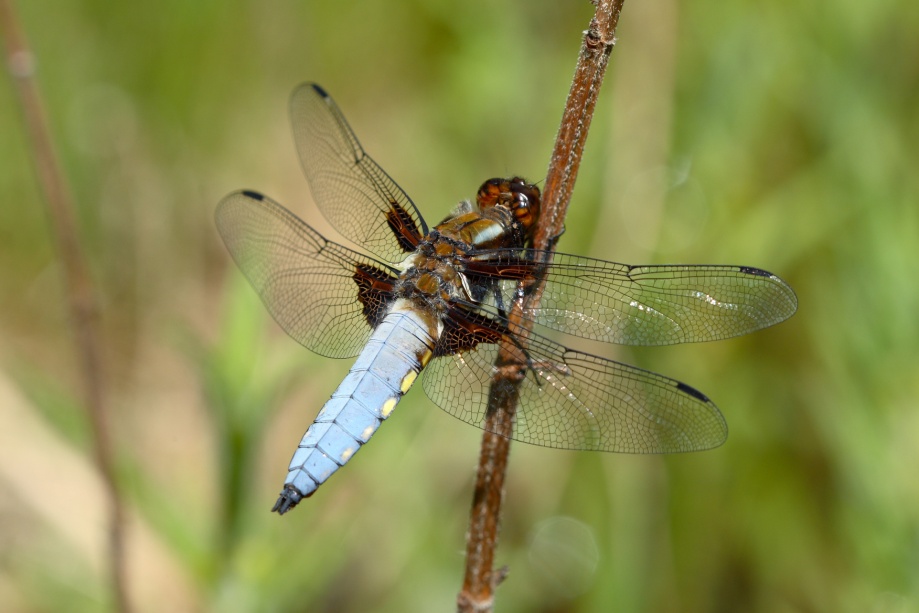 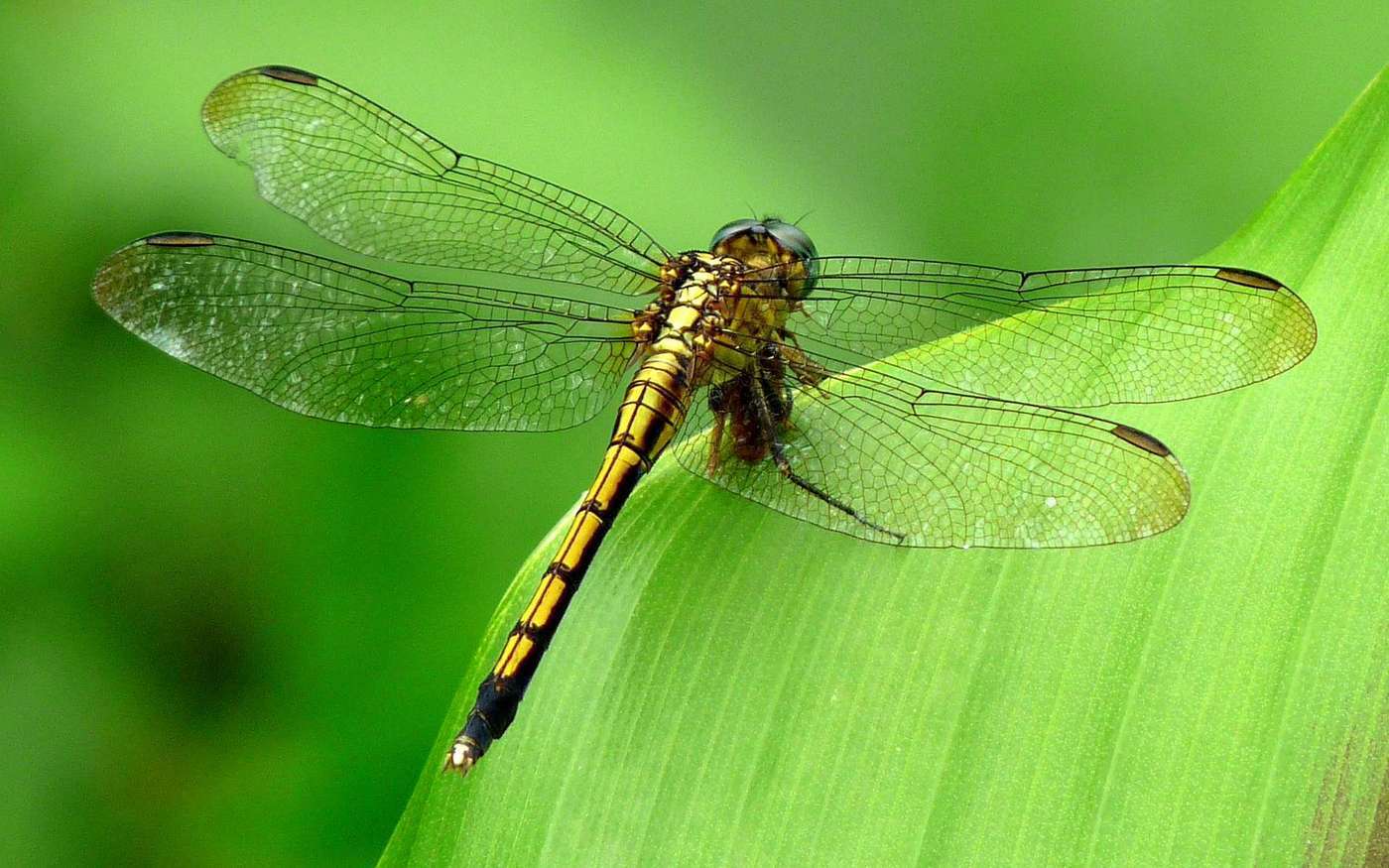 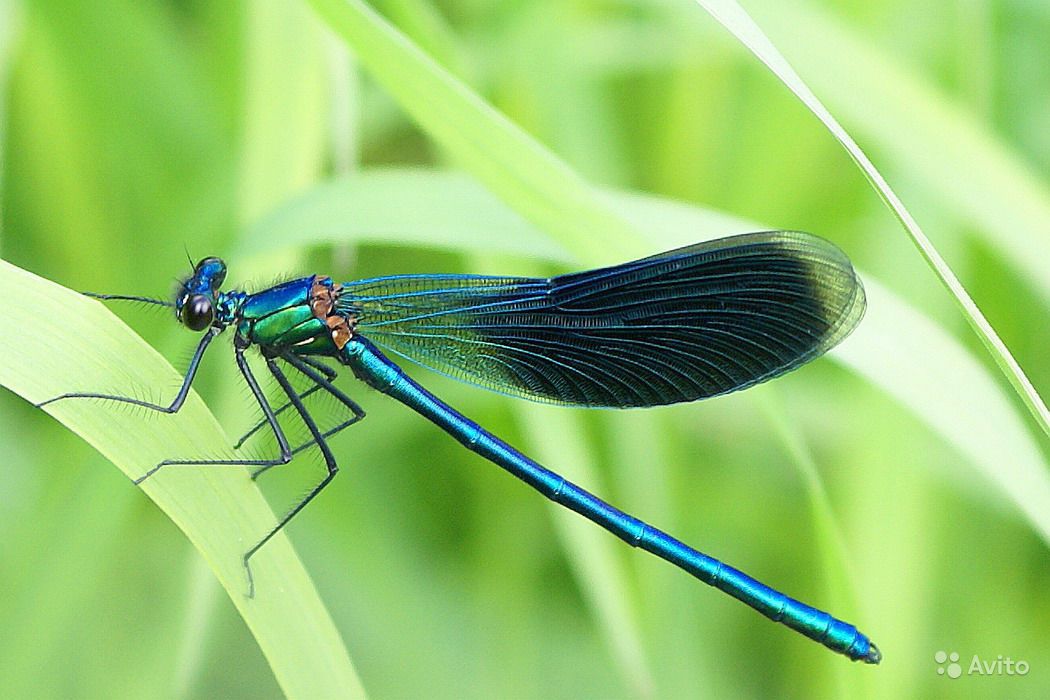 птицы леса
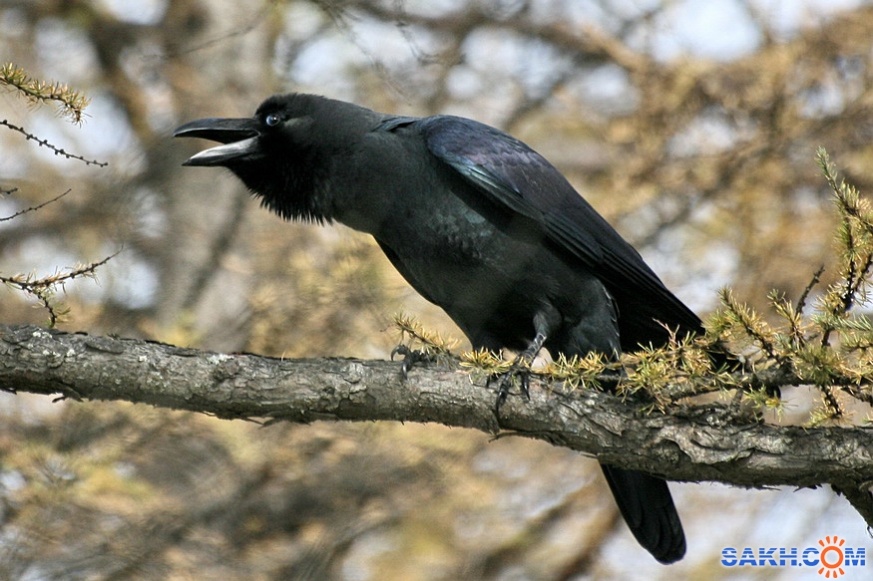 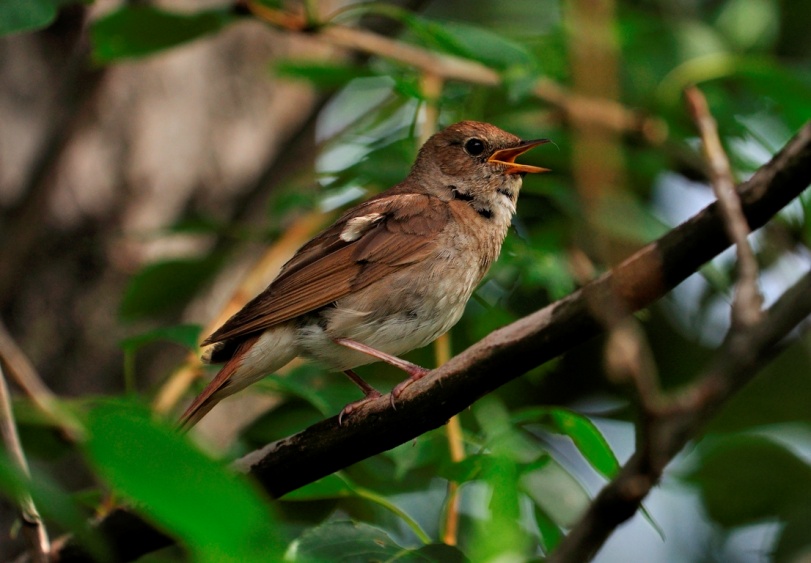 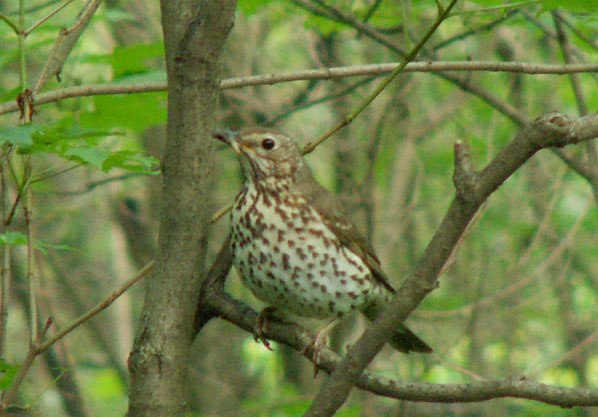 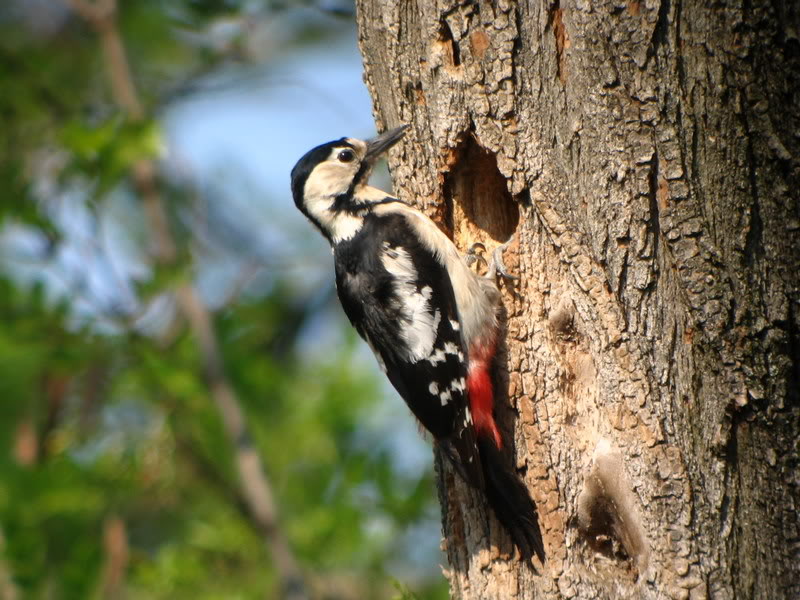 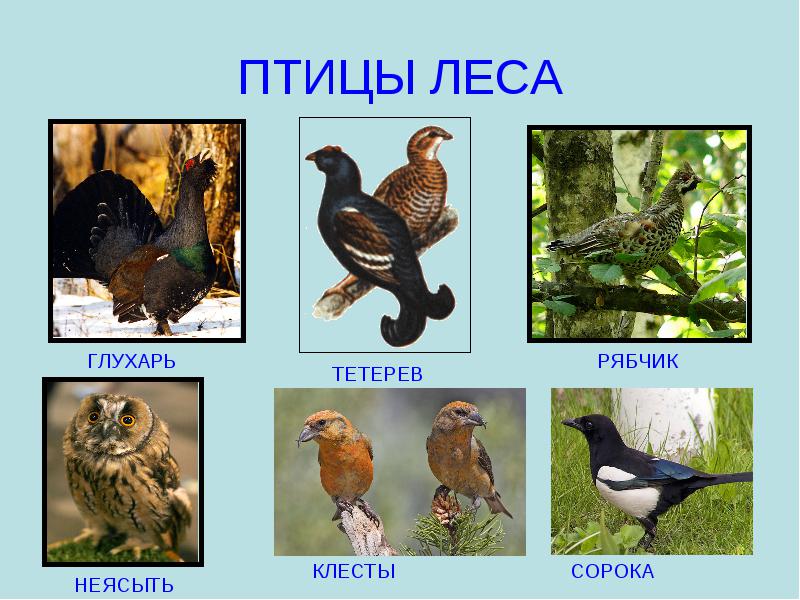 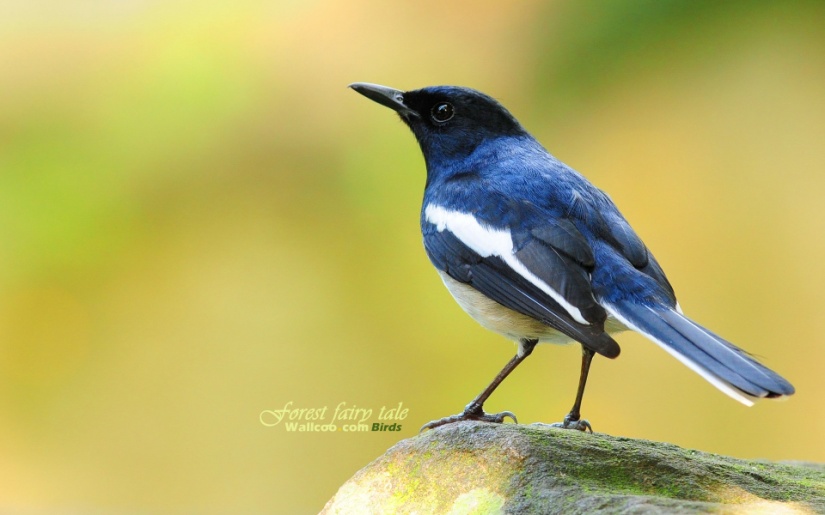 звери
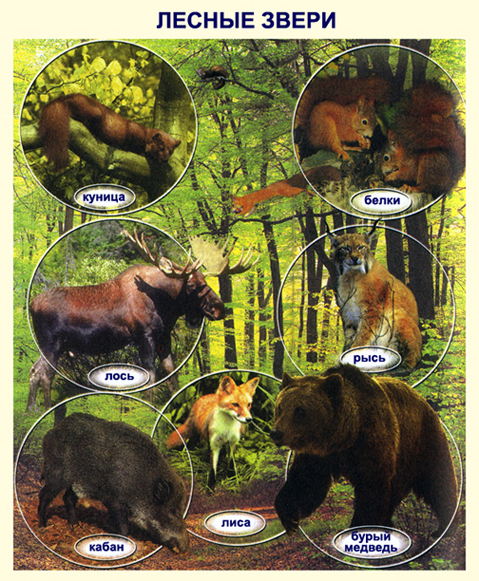 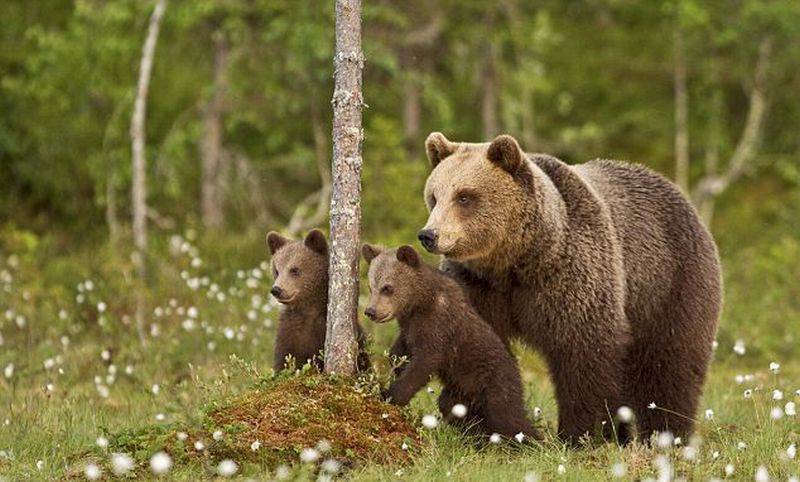 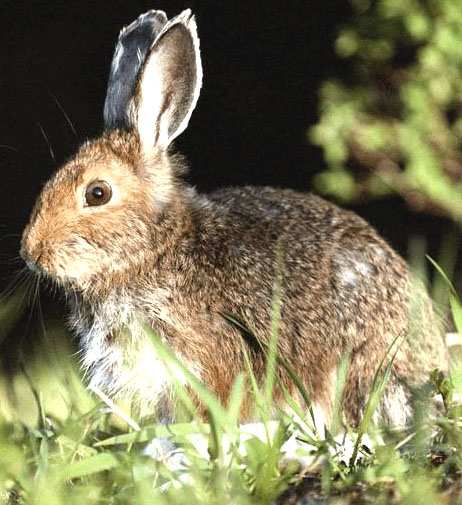 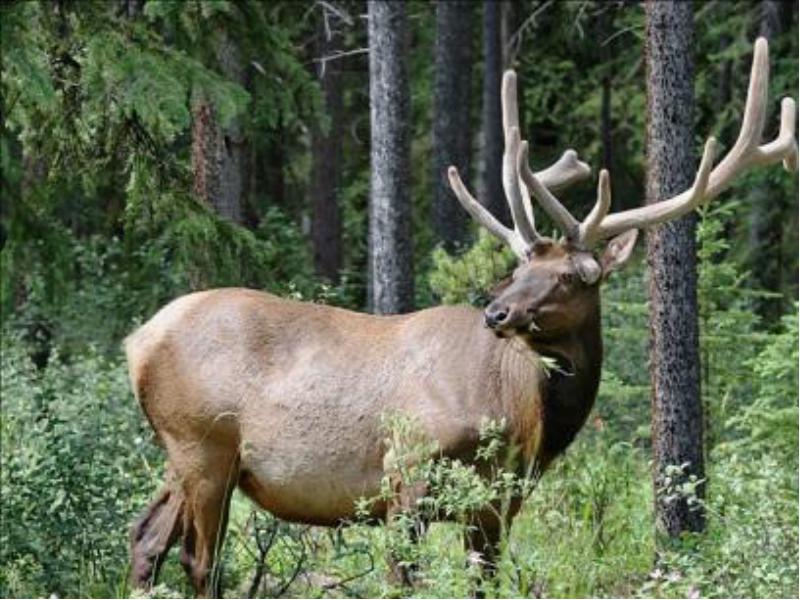 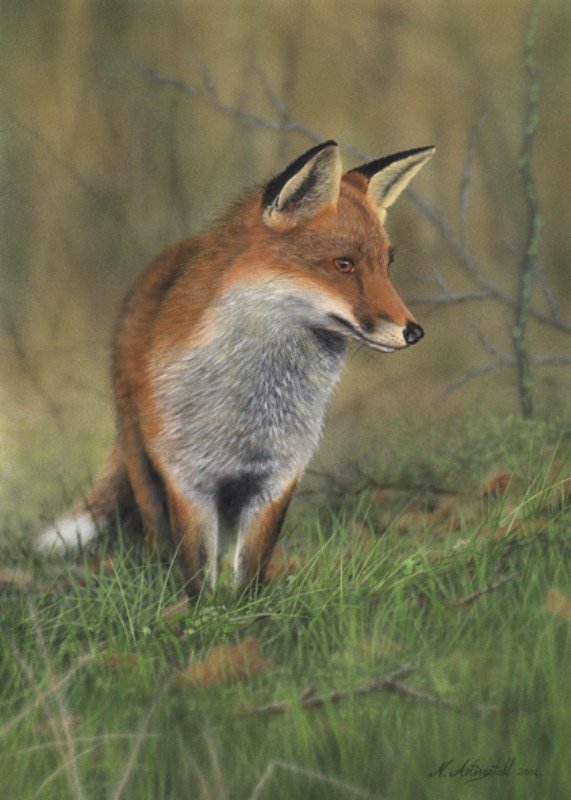 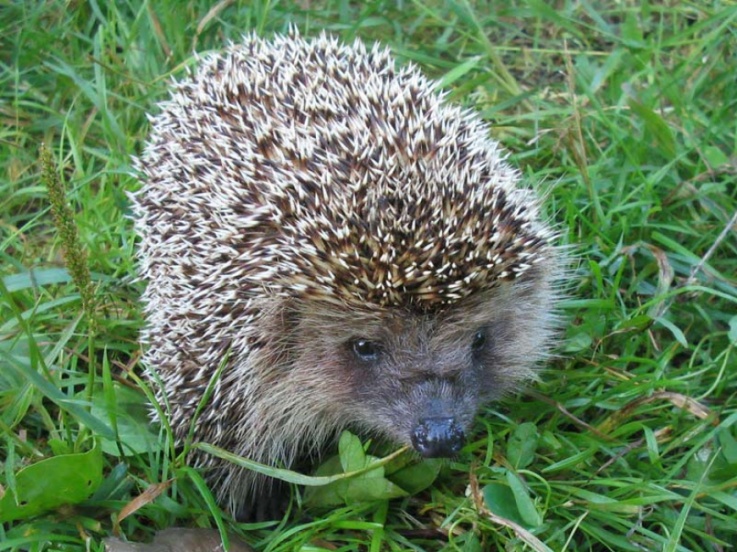 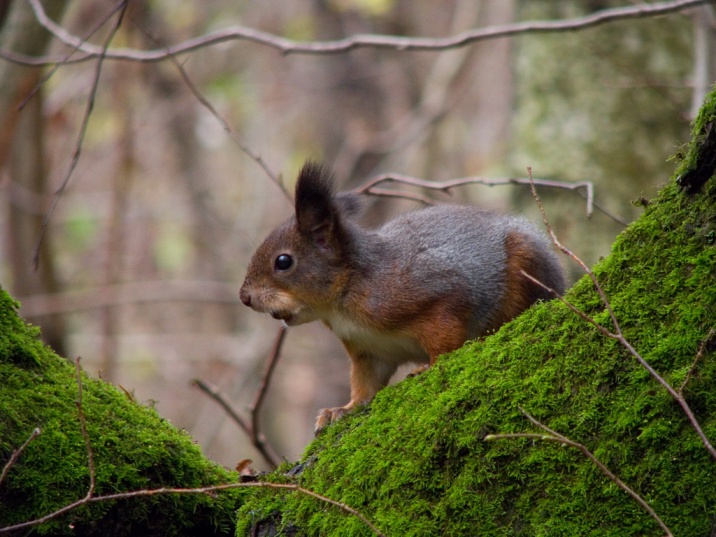 Спасибо за внимание!!!